Co nabízíme
V čem se děti vzdělávají a rozvíjí
Grafomotorika a rozvoj sluchového a zrakového vnímání aneb příprava na výuku českého jazyka
Předpočetní představy a seznámení s čísly
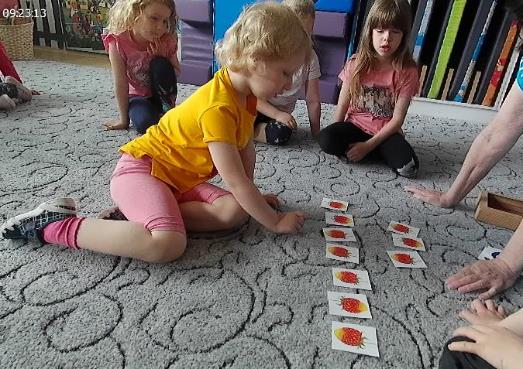 Základy anglického jazyka
Rozvoj hudebních schopností
Rozvoj tělesných dovedností
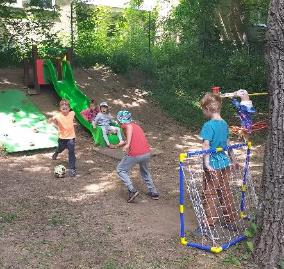 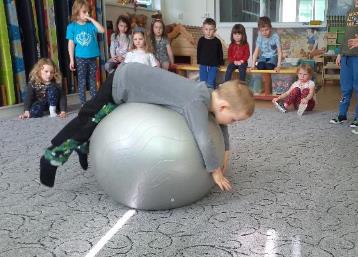 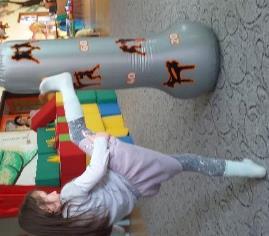 Rozvoj výtvarných dovedností
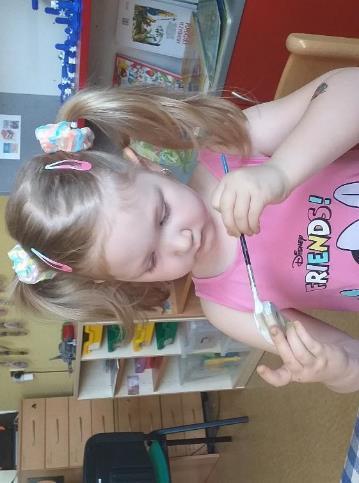 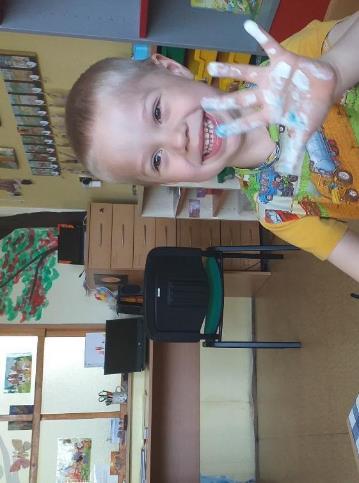 Dramatická výchova
Tanec
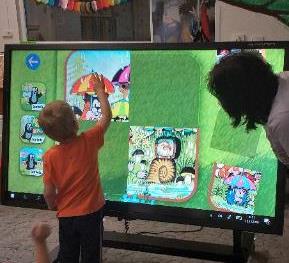 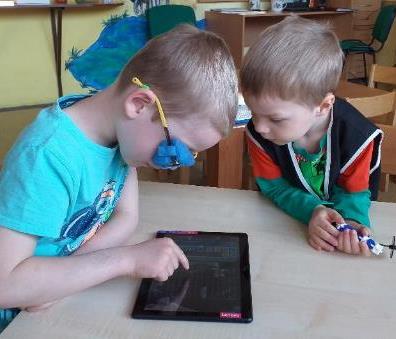 Seznámení s IT
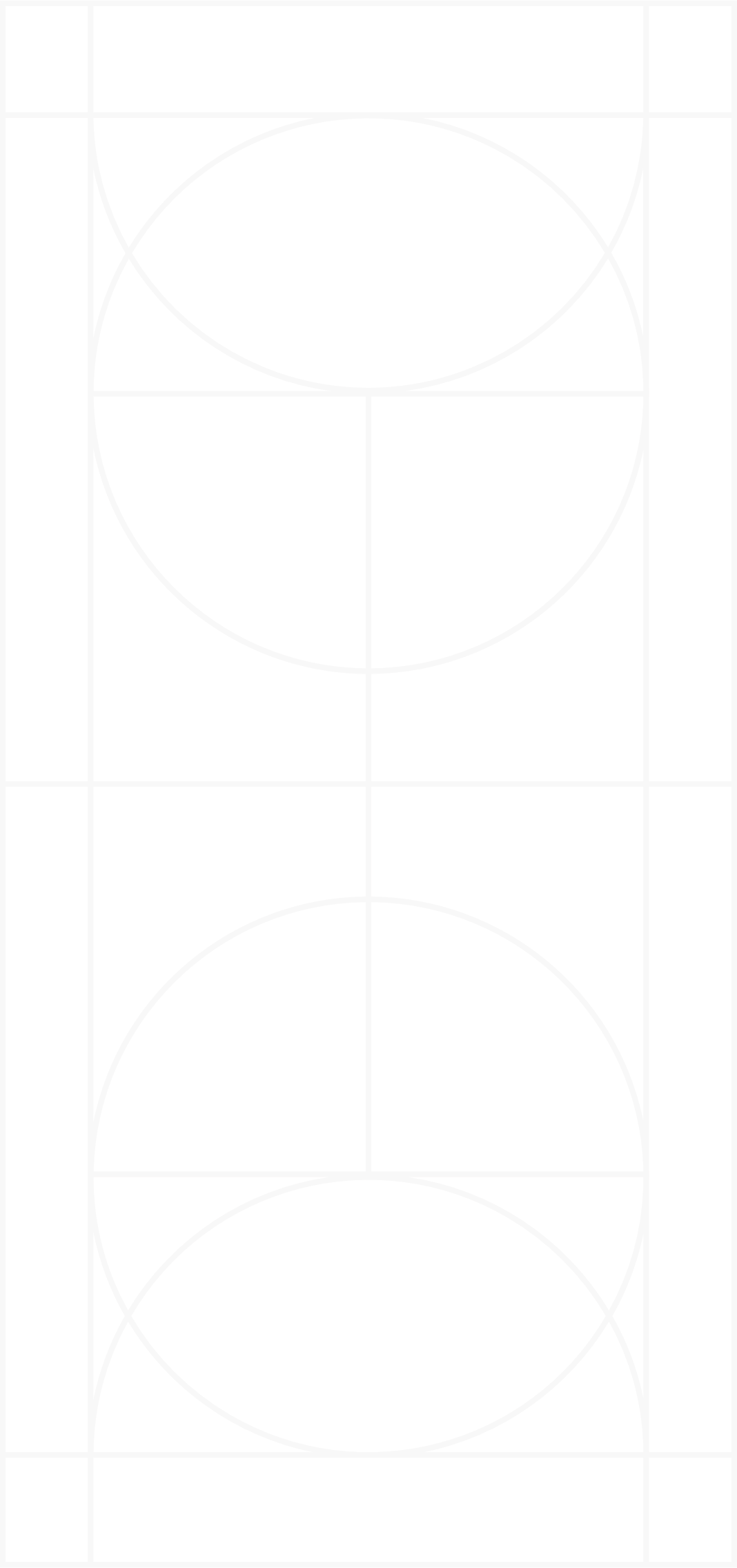 Souboj týmů
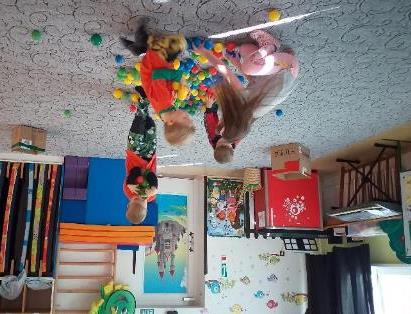 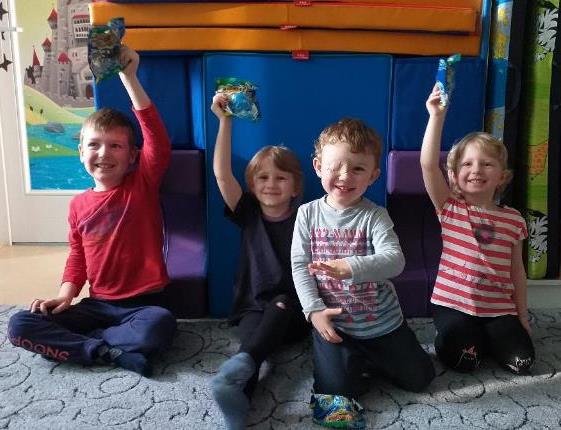 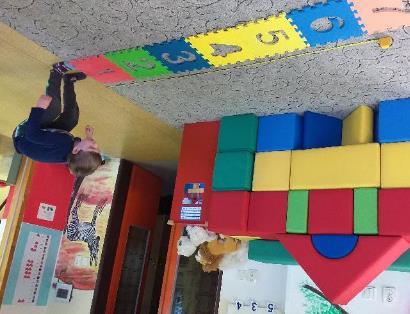 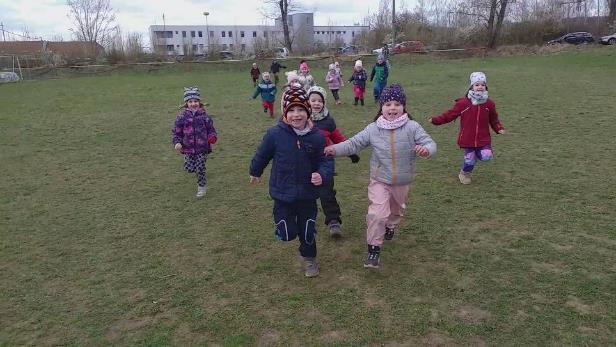 Pohybové aktivity
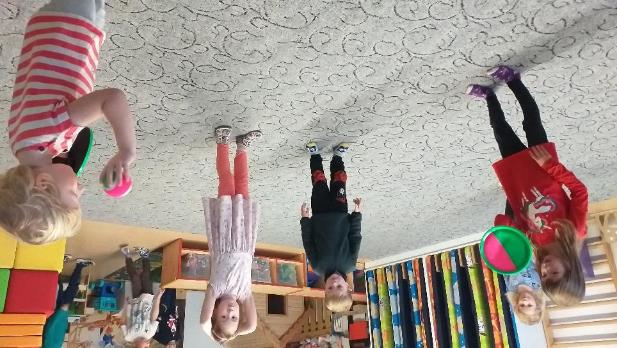 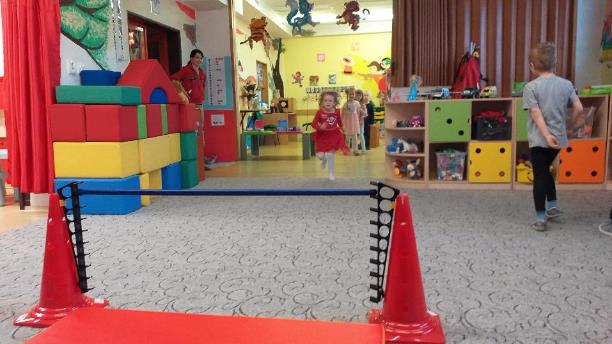